Analyse de bifurcations en dynamique non-linéaire avec CAST3M

Roberto ALCORTA

Doctorant
Laboratoire d’Études de Dynamique                                     
CEA de Saclay  -  DEN/DANS/DM2S/SEMT/DYN
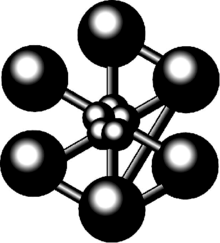 Club CAST3M 2019
Paris, 29/11
Motivation
Vibrations des tubes de GV (échangeurs de chaleur pour réacteurs nucléaires) sous écoulement à haute vitesse:
Caractère multi-physique.
Conditions aux limites de contact frottant ⇒ problème fortement non-linéaire.
Grand nombre de DDL.
Présence de bifurcations.
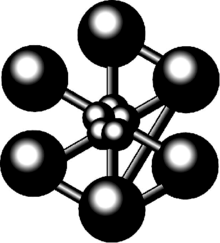 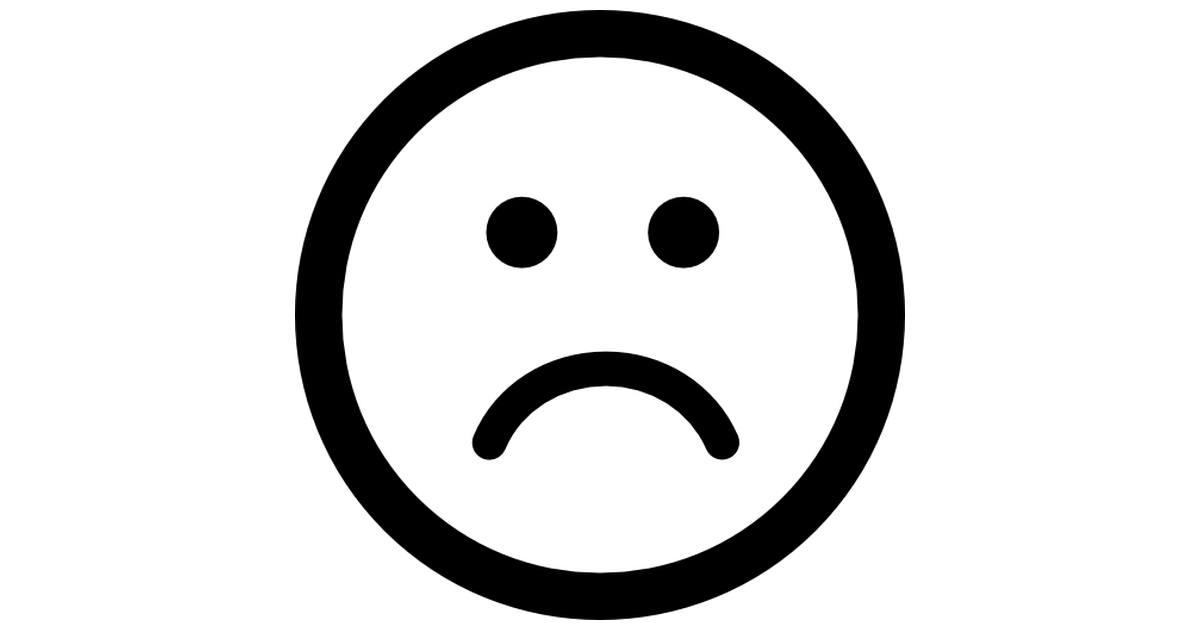 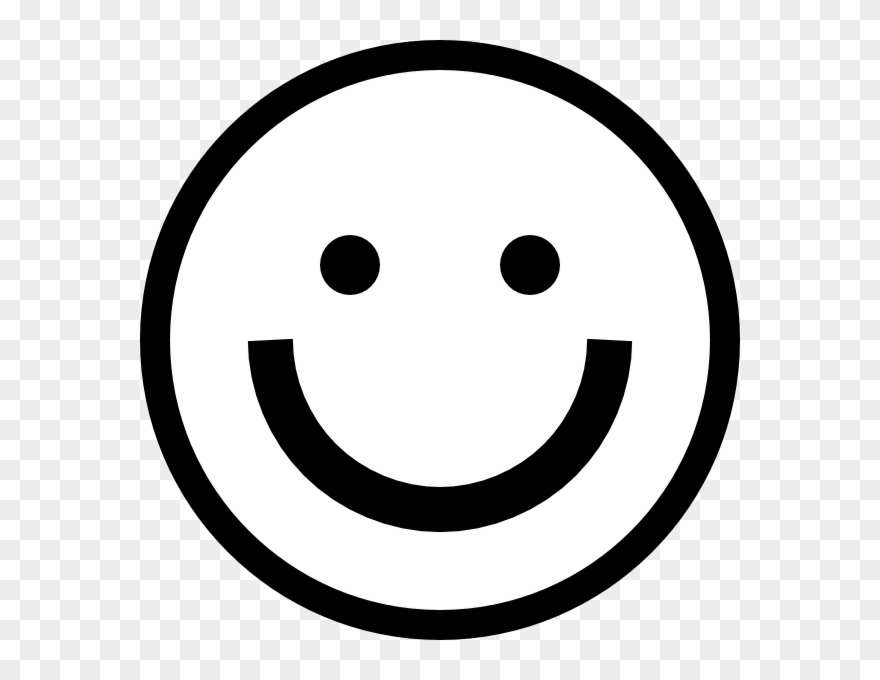 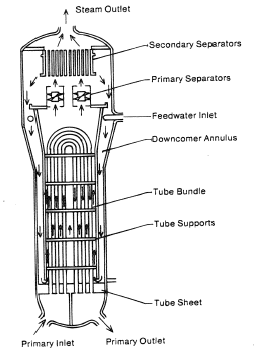 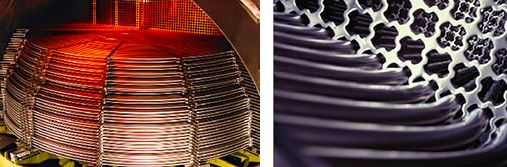 |  PAGE ‹#›
Motivation
Vibrations des tubes de GV (échangeurs de chaleur pour réacteurs nucléaires) sous écoulement à haute vitesse:
Caractère multi-physique.
Conditions aux limites de contact frottant ⇒ problème fortement non-linéaire.
Grand nombre de DDL.
Présence de bifurcations.
OBJECTIF
Développer un opérateur CAST3M permettant l’étude des bifurcations pour les problèmes de vibrations non-linéaires.
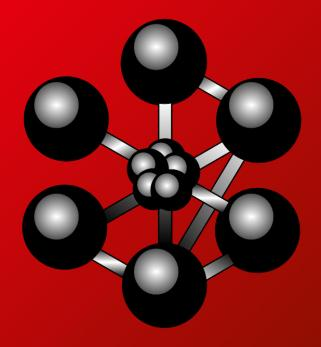 |  PAGE ‹#›
Plan de l’exposé
Vibrations non-linéaires
Méthodes numériques
Implémentation CAST3M
Exemples
Perspectives
|  PAGE ‹#›
Vibrations non-linéaires
Équations (discrètes) d’équilibre dynamique:
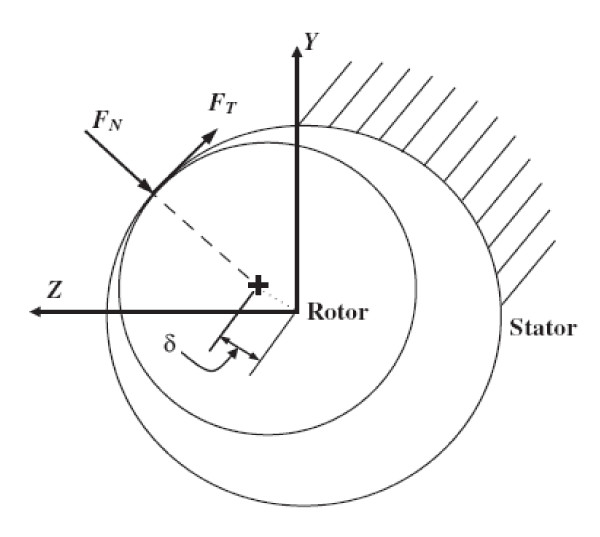 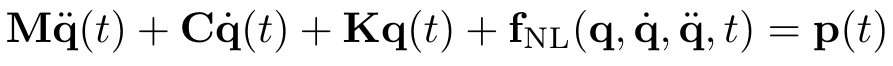 La présence du terme fNL(~) introduit une série de complications:
phénoménologiques: dynamique extrêmement riche (non-unicité des solutions, fréquences propres variables, changements de stabilité, bifurcations, chaos, résonances isolées…) 
numériques: équations couplées, systèmes (très) raides...
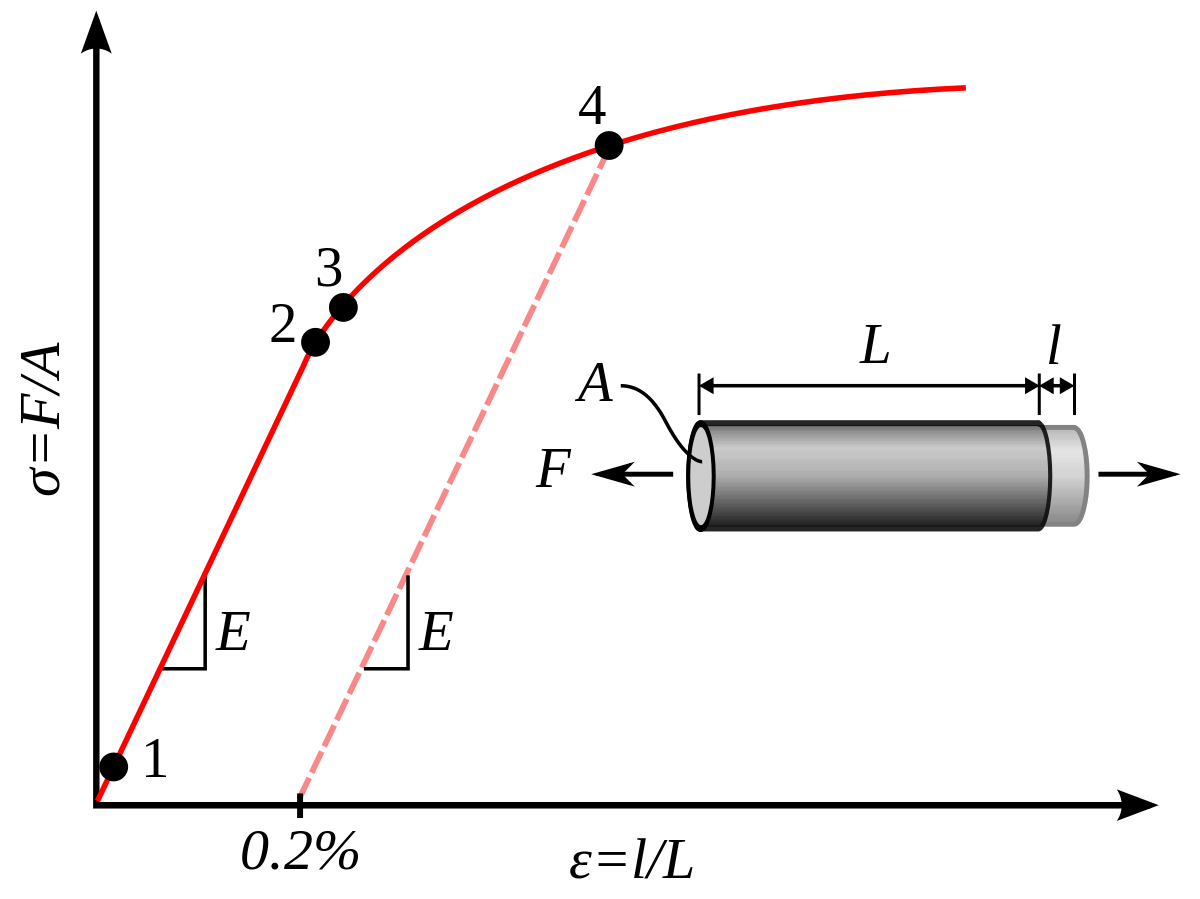 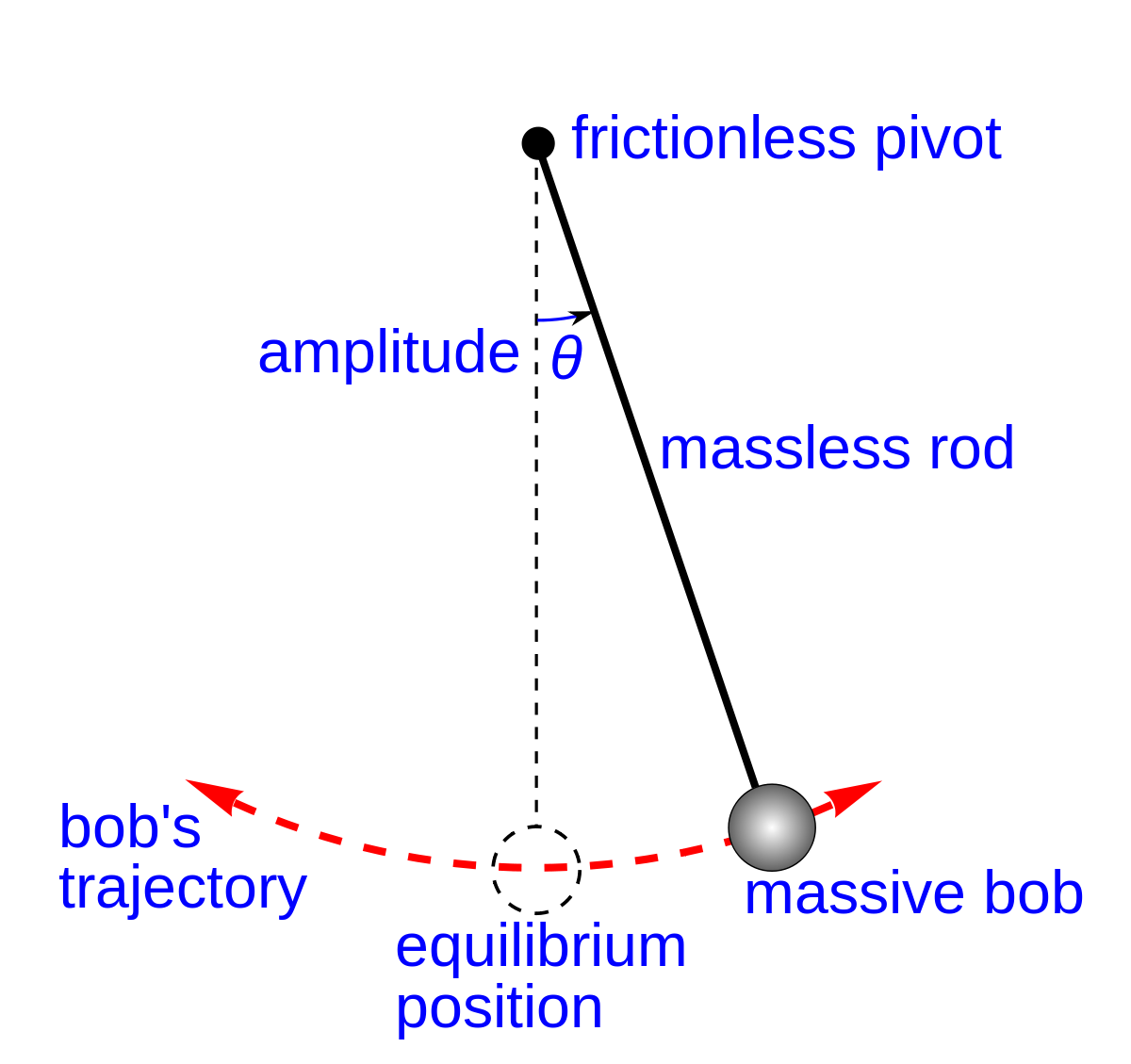 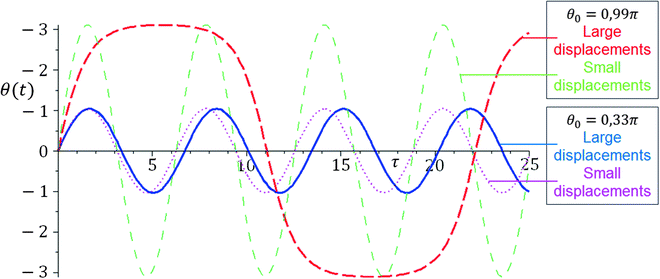 Vibrations non-linéaires
Approche « traditionnelle » : intégration temporelle directe des équations de mouvement. 

Exemple: butée circulaire excentrée
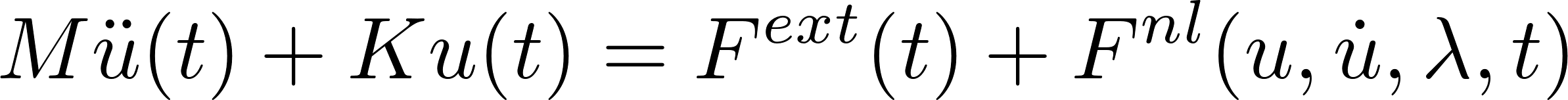 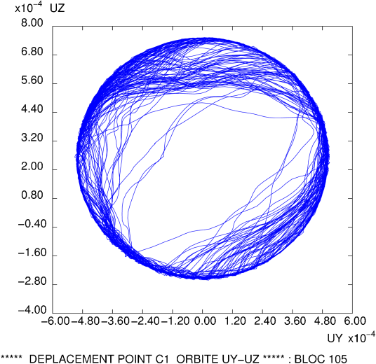 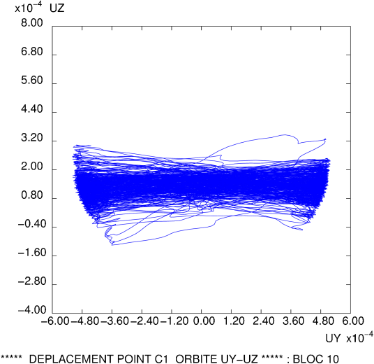 Puissance d’usure - temps
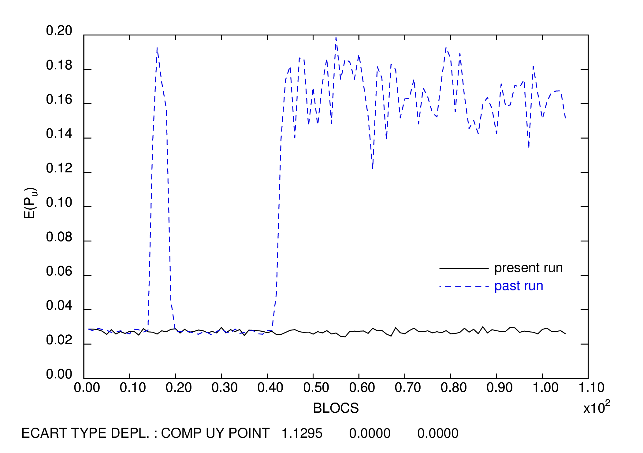 |  PAGE 5
Vibrations non-linéaires
Approche « traditionnelle » : intégration temporelle directe des équations de mouvement. 

Exemple: butée circulaire excentrée
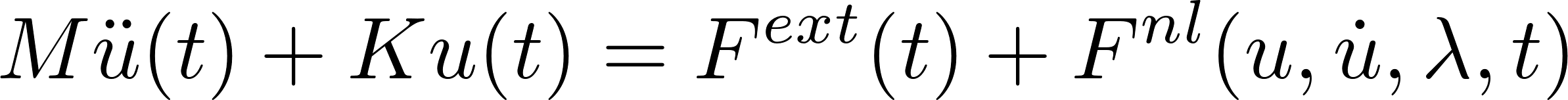 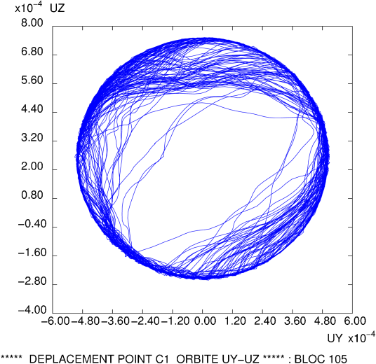 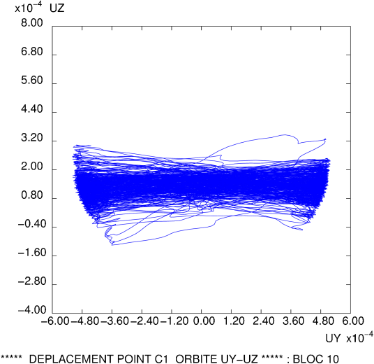 Puissance d’usure - temps
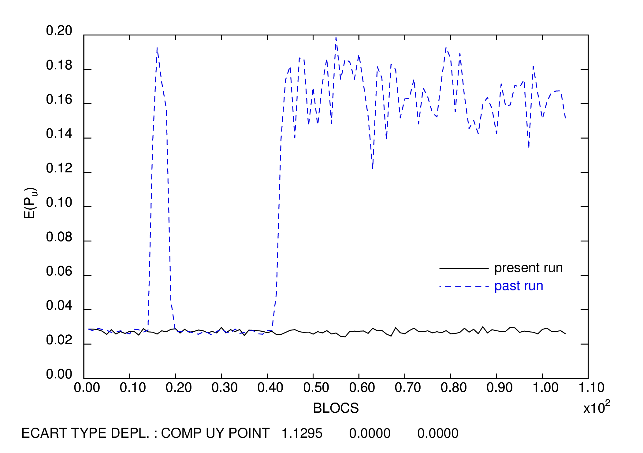 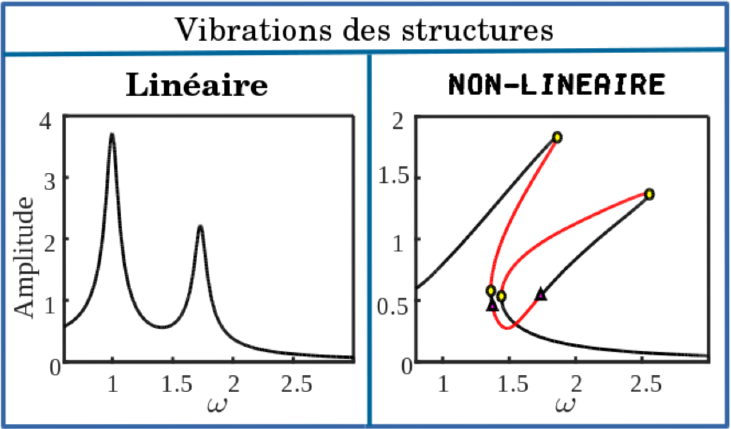 |  PAGE 5
Vibrations non-linéaires
Approche alternative:
Calcul direct des régimes établis (HBM)  : pas d’intégration temporelle.
Cartographie des régimes dynamiques (continuation): détection des bifurcations et étude de leur évolution en fonction des paramètres du système .
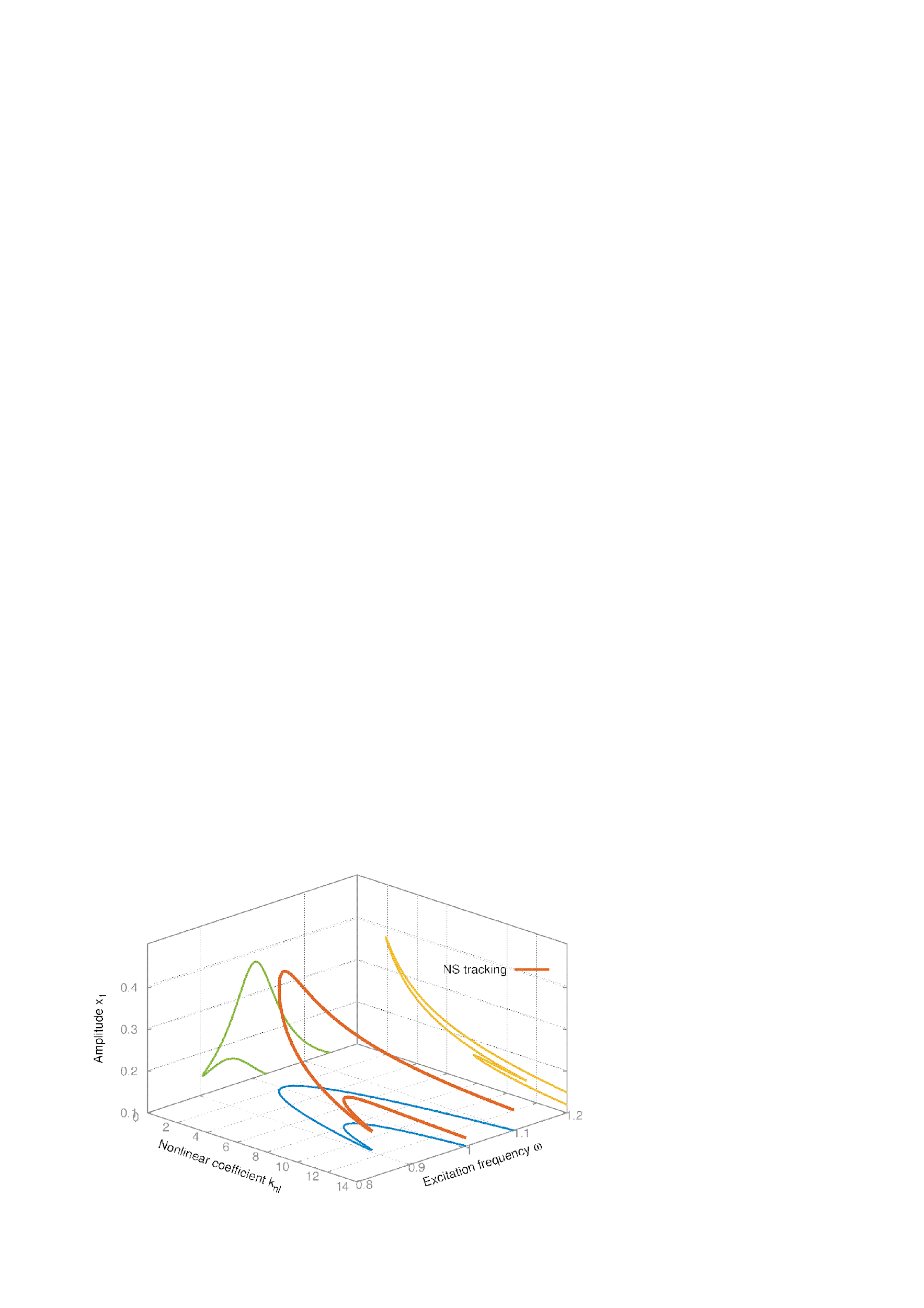 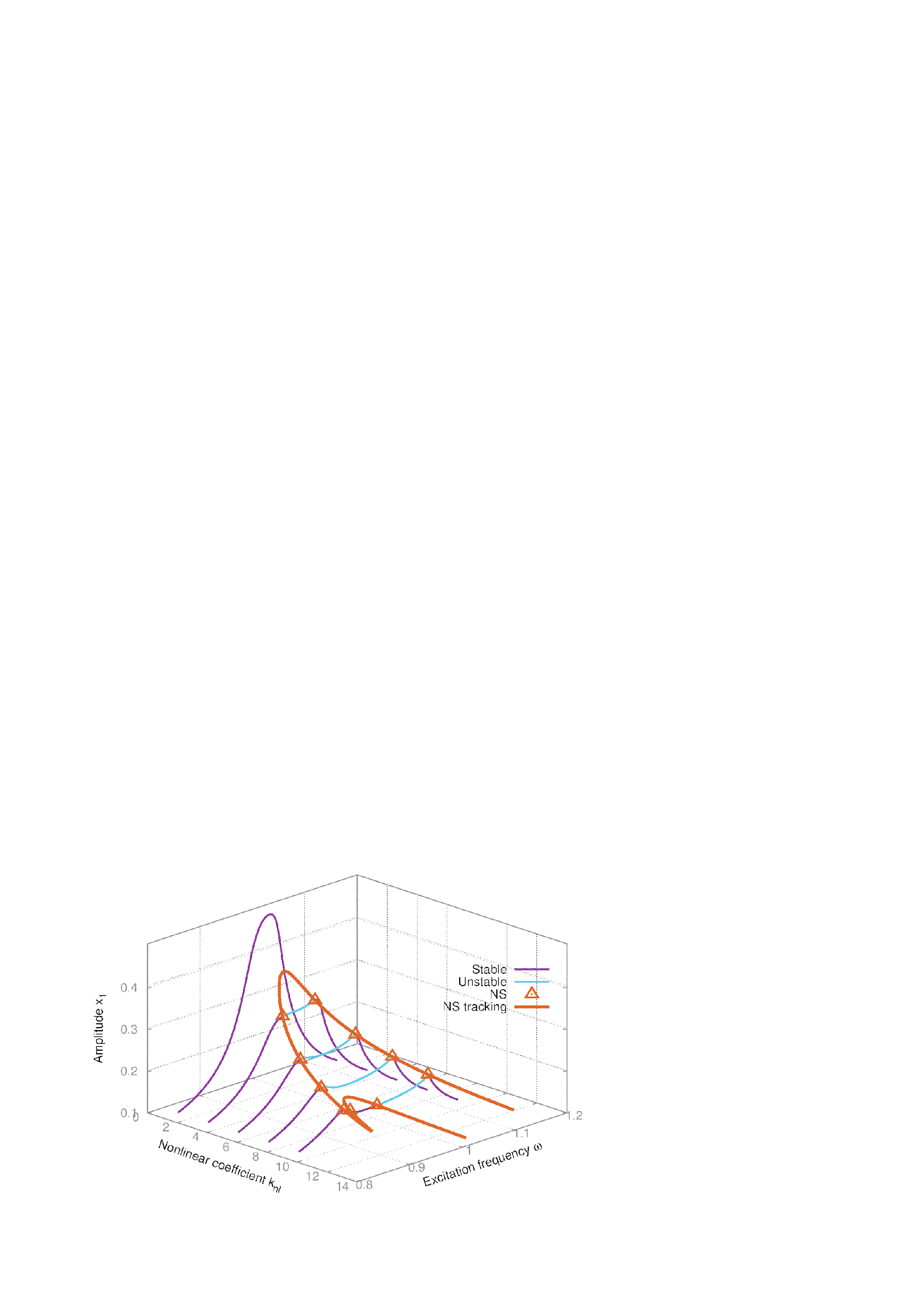 |  PAGE 6
2.   Méthodes Numériques
Méthode d'Équilibrage Harmonique (HBM)
On cherche des solution périodiques → développement des variables (déplacements,vitesses) en série de Fourier.
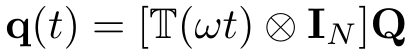 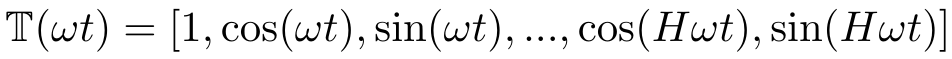 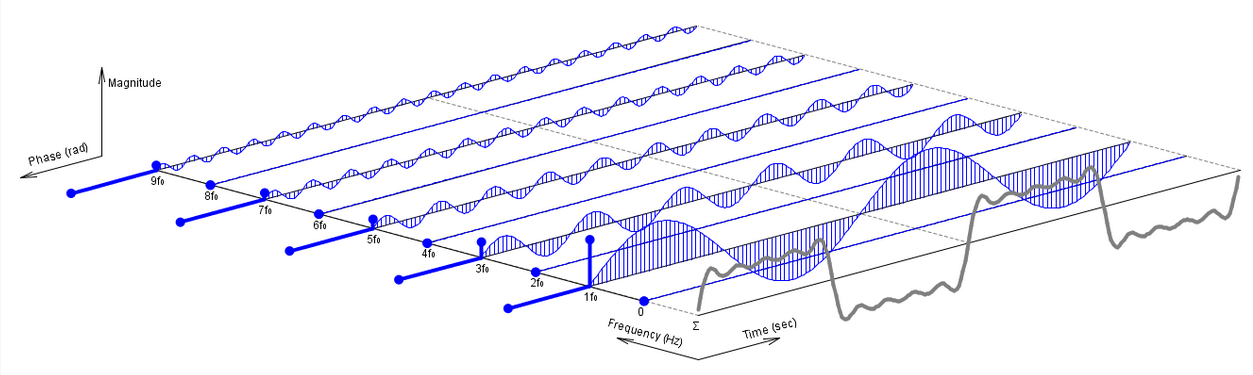 |  PAGE 7
2.   Méthodes Numériques
Méthode d'Équilibrage Harmonique (HBM)
On cherche des solution périodiques → développement des variables (déplacements,vitesses) en série de Fourier.
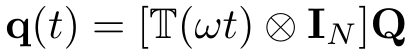 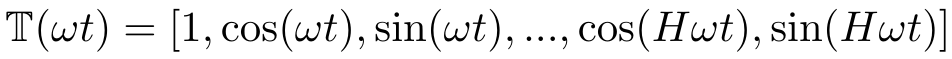 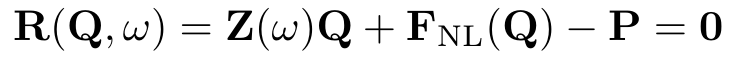 Système algébrique non-linéaire → résolution itérative (NR)
linéaire
constant
non-linéaire
Remarque: en général, pas d’expression analytique pour  FNL(Q). 
Or, les forces dans le temps fNL(q(t)) sont souvent simples. 
⇒ allers-retours entre les deux domaines par FFT/IFFT
|  PAGE 7
2.   Méthodes Numériques
Continuation par (pseudo-)longueur d’arc
Dépendance continue des EDM avec leurs paramètres: Q = Q(λ) 
→ une petite variation de λ implique une petite variation de Q (Th. de la fonction implicite).

Construction pas à pas de la courbe Q(λ) 











Il faut une évaluation de stabilité pour chaque solution convergée: théorie de Floquet.
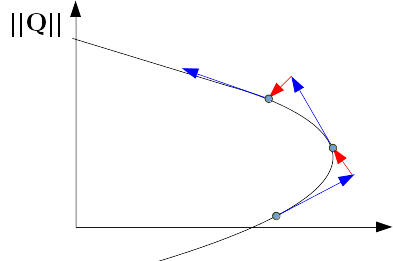 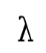 |  PAGE 8
2.   Méthodes Numériques
Bifurcations
Les conditions du TFI ne sont pas respectées aux points de bifurcation: coïncidence de plusieurs branches de solutions ⇒ matrice tangente JQ singulière.
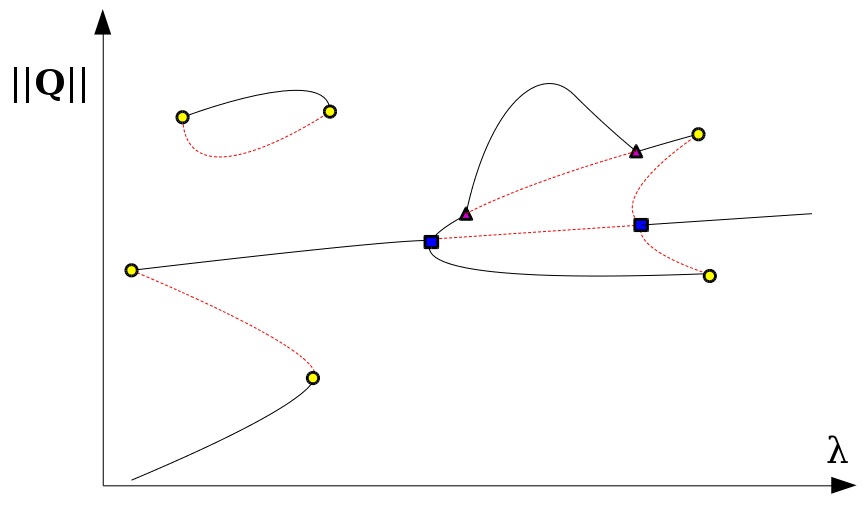 En étudiant le spectre de JQ, on distingue entre différents types de bifurcations:
Point Limite 

Brisure de symétrie 

Hopf secondaire (quasi-périodique)

Doublement de période
Chaque bifurcation peut être caractérisée, localisée (NR) et continuée.
|  PAGE 9
2.   Méthodes Numériques
Exemple: Système 2-ddl à couplage faible en résonance interne 1:1 [Vakakis, 1992].
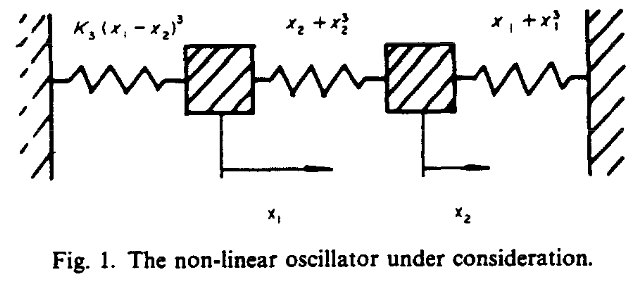 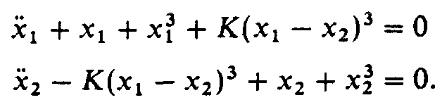 Vakakis, A. F., & Rand, R. H. (1992). Normal modes and global dynamics of a two-degree-of-freedom non-linear system-I. Low energies. International Journal of Non-Linear Mechanics, 27(5), 861-874. https://doi.org/10.1016/0020-7462(92)90040-E
|  PAGE 10
2.   Méthodes Numériques
Exemple: Système 2-ddl à couplage faible en résonance interne 1:1 [Vakakis, 1992].
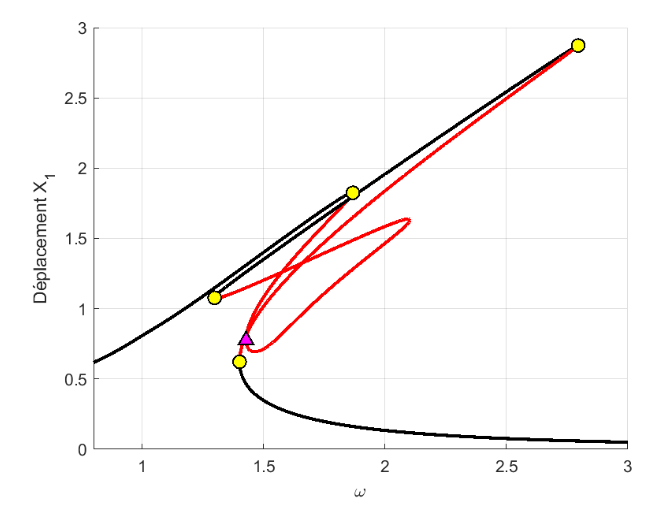 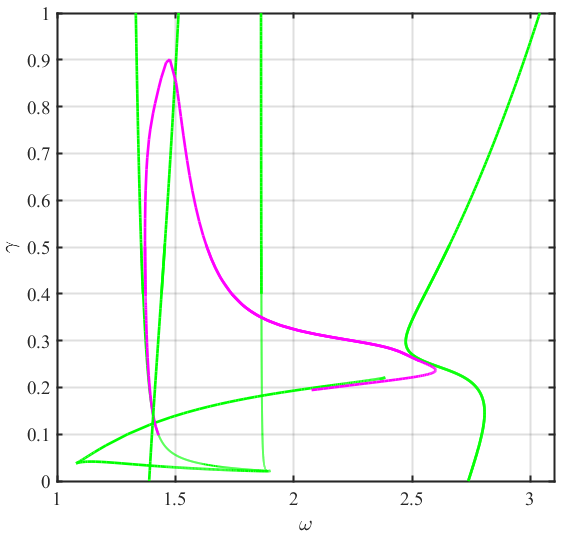 γ = 0.1
Vakakis, A. F., & Rand, R. H. (1992). Normal modes and global dynamics of a two-degree-of-freedom non-linear system-I. Low energies. International Journal of Non-Linear Mechanics, 27(5), 861-874. https://doi.org/10.1016/0020-7462(92)90040-E
|  PAGE 11
3. Implémentation CAST3M
Pourquoi CAST3M?
Traitement efficace de systèmes à géométries quelconques.







Librairie de non-linéarités (“liaisons”) déjà existante ⇒ opérateur DYNE.
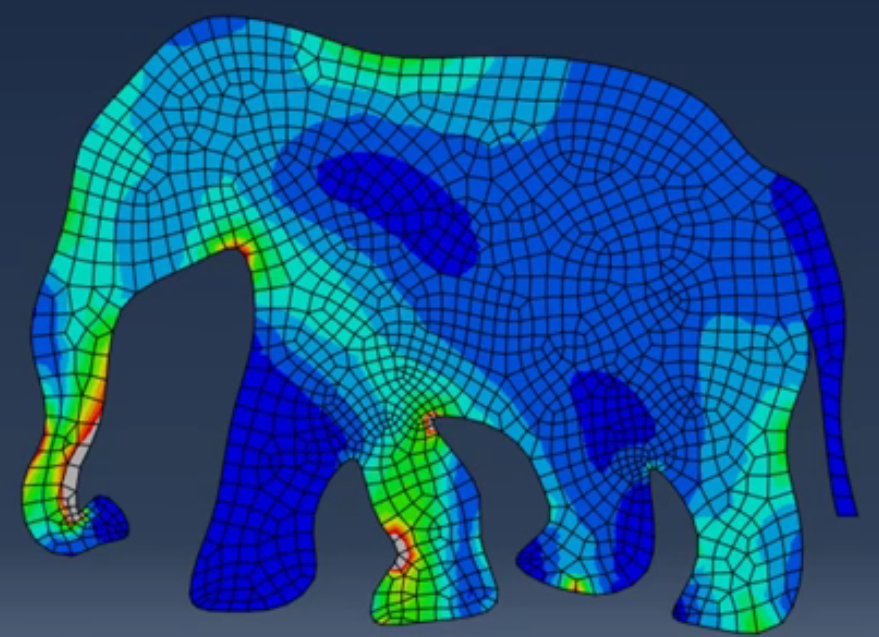 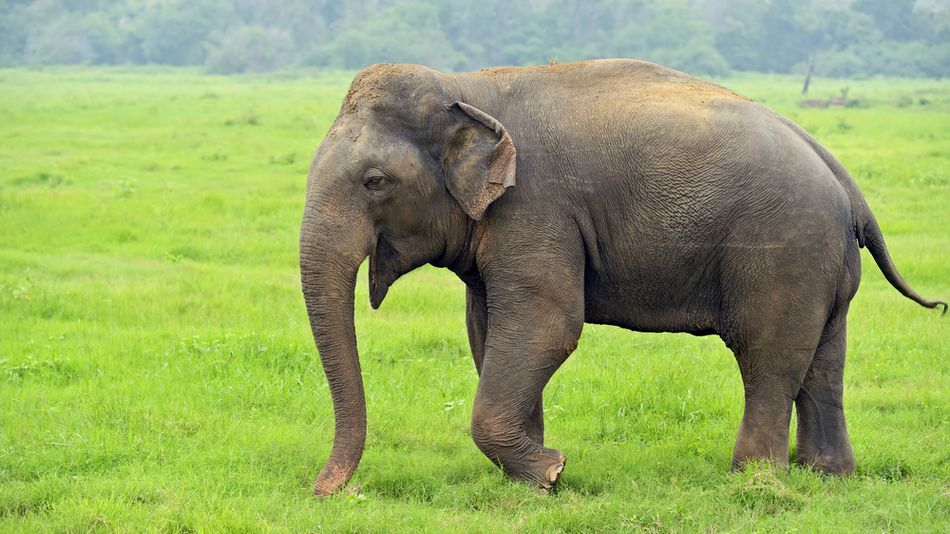 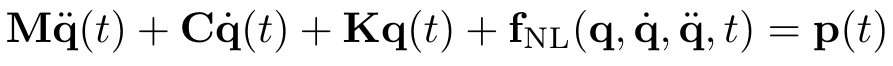 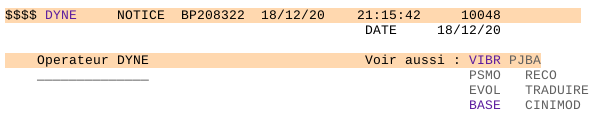 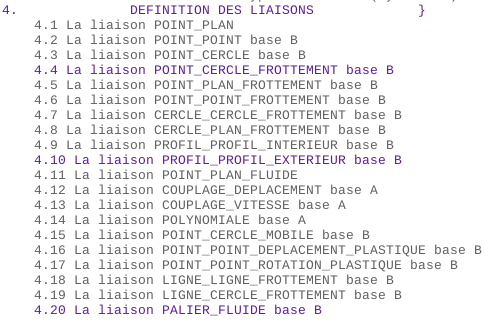 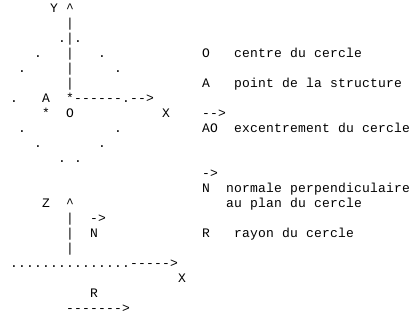 |  PAGE 12
3. Implémentation CAST3M
Utilisation de l’opérateur DYNH 

Définition du système (géométrie/chargements/liaisons/propriétés) identique à celle de DYNE.
Appel à VIBR : projection du problème sous base modale.
Paramètres de continuation.







Appel à DYNH.
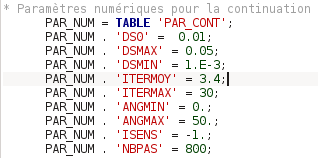 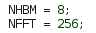 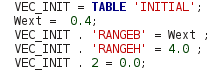 |  PAGE 13
4. Exemples d’application
Problème industriel: vibrations des tubes de GV sous écoulement fluide.  
On étudie des systèmes simplifiés de plus en plus complexes.
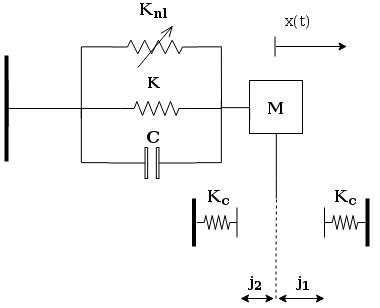 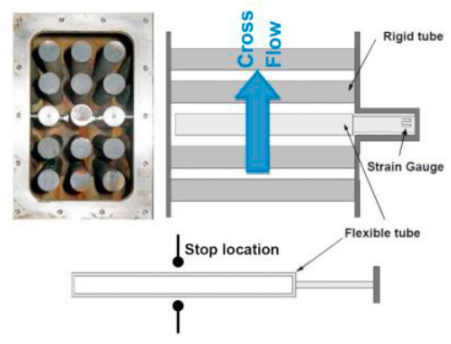 1.
2.
4.
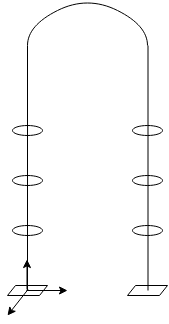 3.
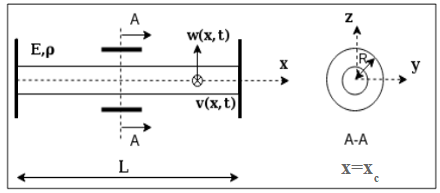 |  PAGE 14
4. Exemples d’application
1. Maquette “KOALA”
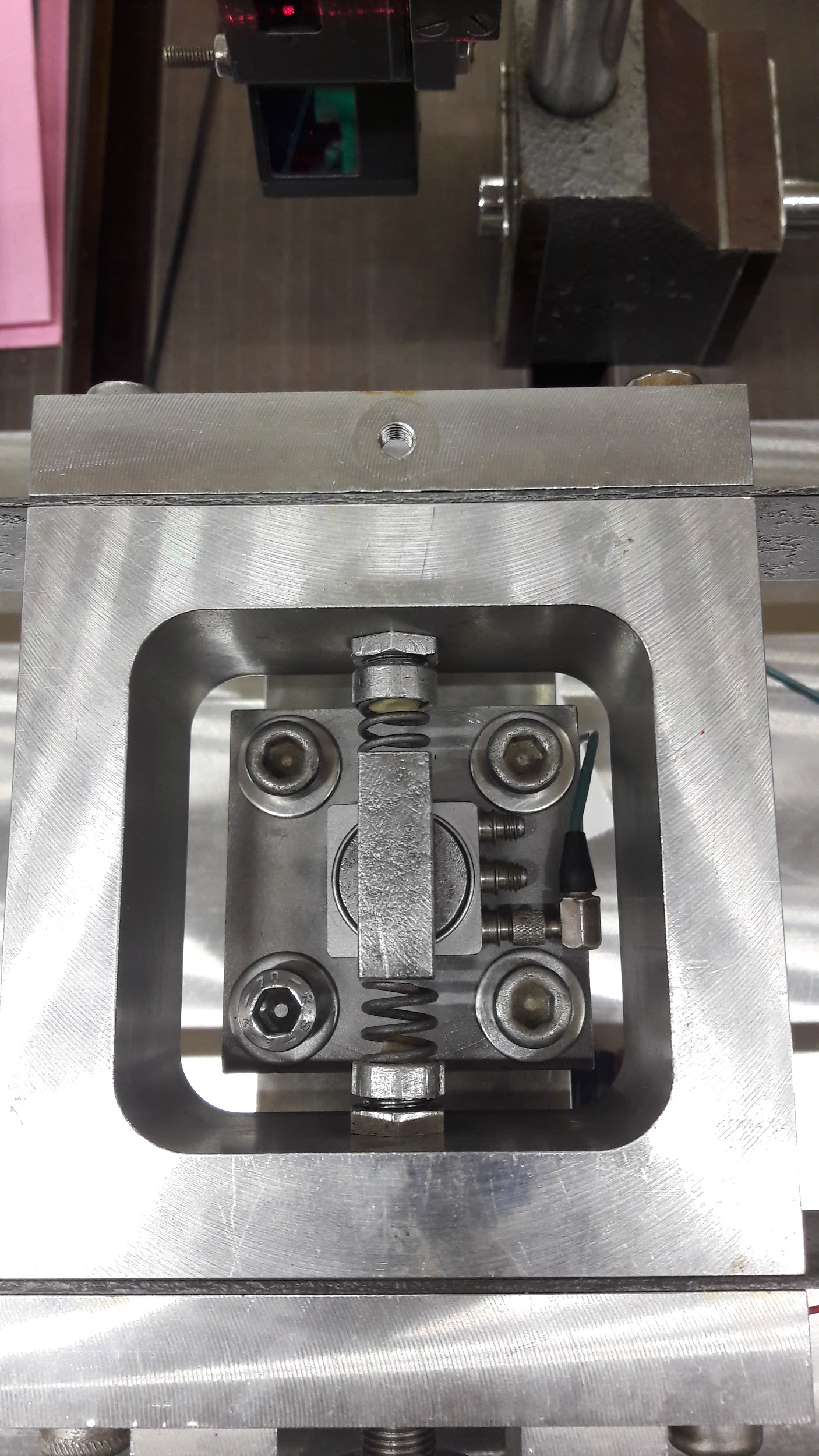 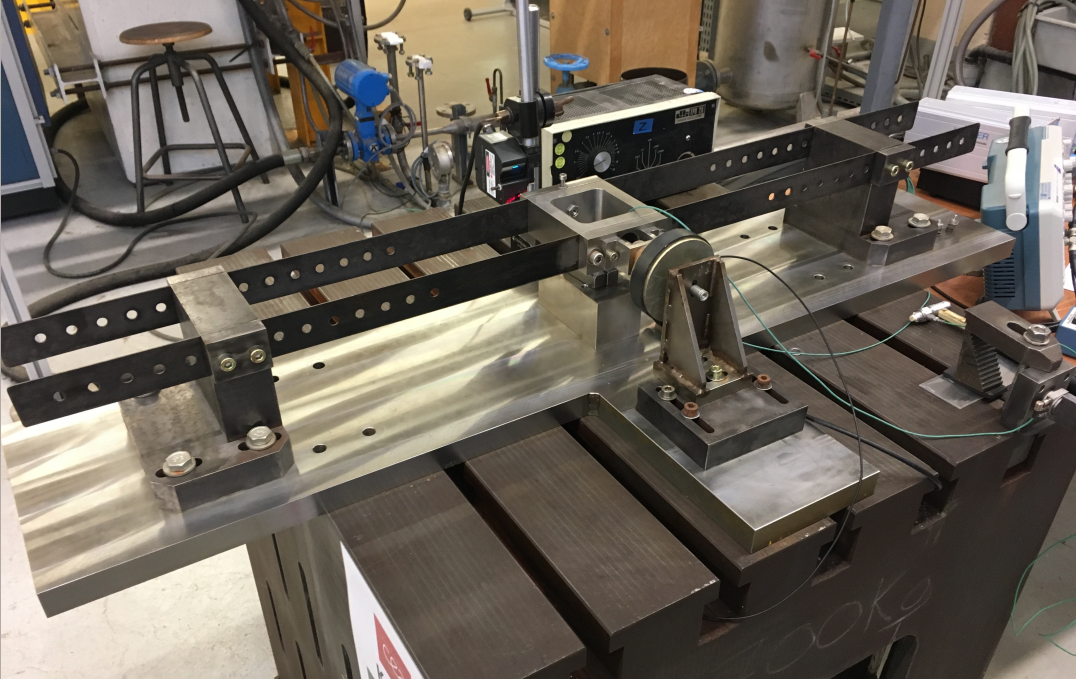 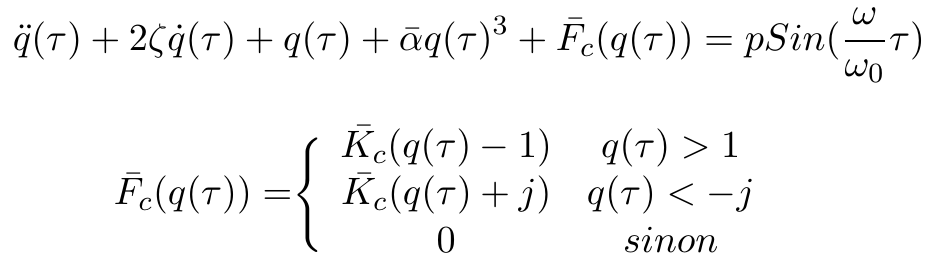 |  PAGE 15
4. Exemples d’application
1. Maquette “KOALA”
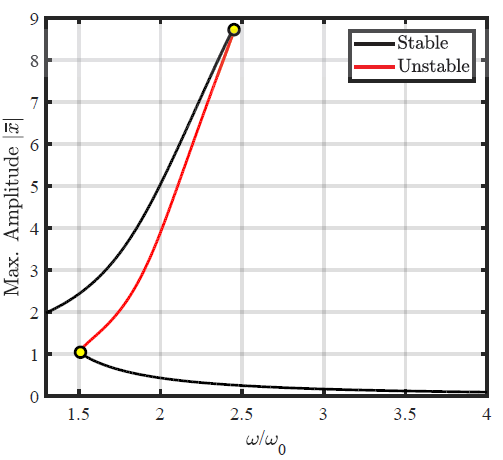 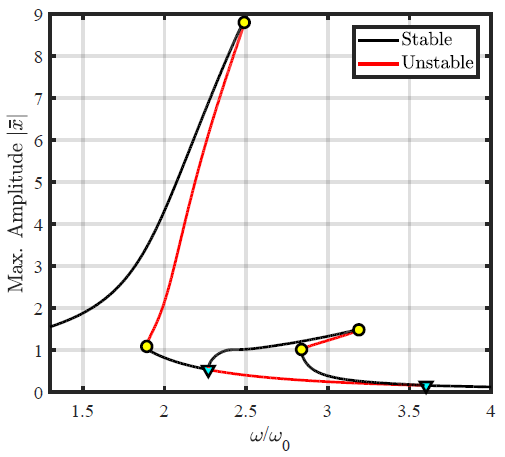 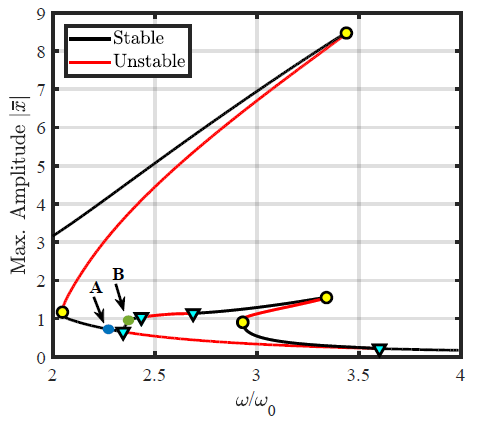 Cas symétrique
Cas dissymétrique: excitation faible
Cas dissymétrique: excitation forte
CAST3M: 
liaison “Point_Plan” 
liaison “Couplage_Deplacement”
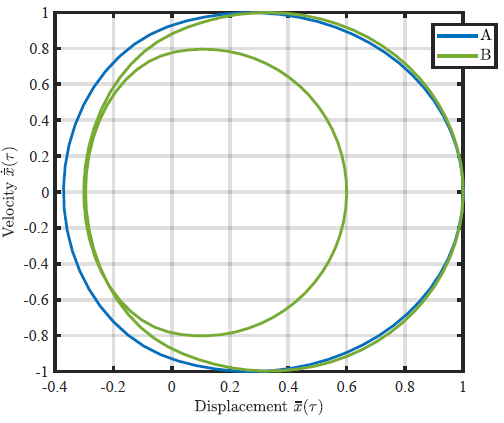 Alcorta, R. et al. (2019). Period doubling bifurcation analysis and isolated sub-harmonic resonances in an oscillator with asymmetric clearances. Nonlinear Dynamics. https://doi.org/10.1007/s11071-019-05245-6
|  PAGE 11
4. Exemples d’application
1. Maquette “KOALA”
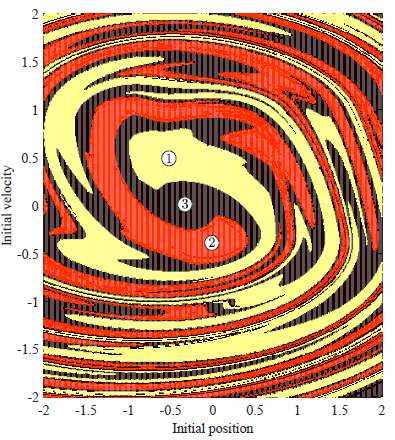 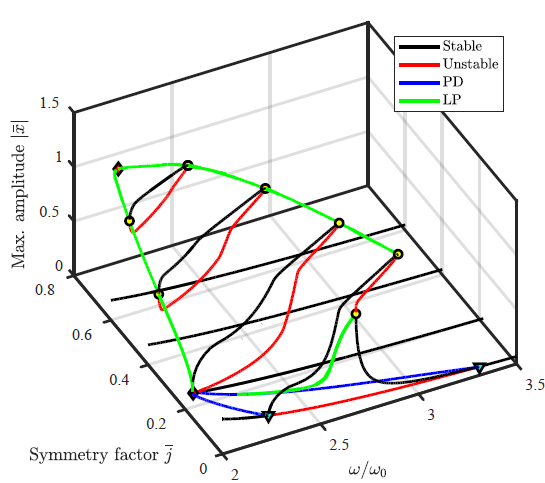 Formation de courbes de résonance (2T) isolées.
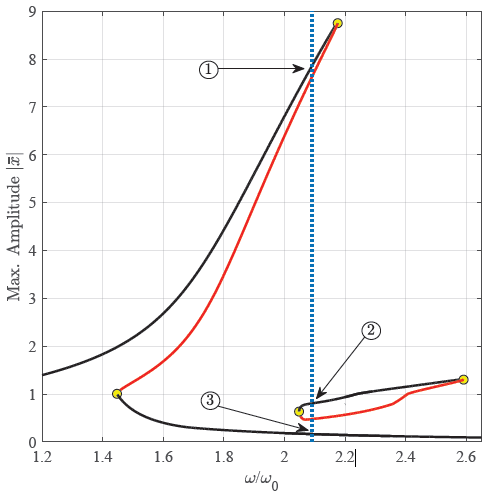 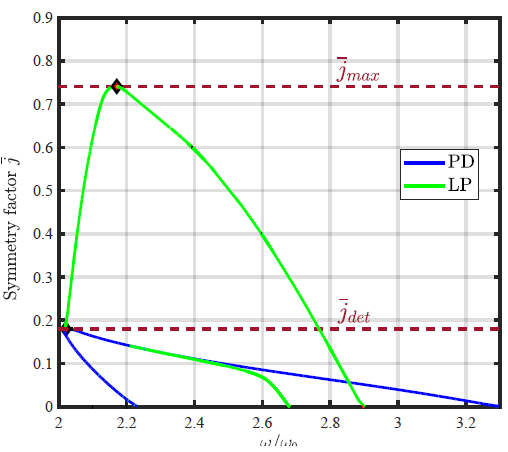 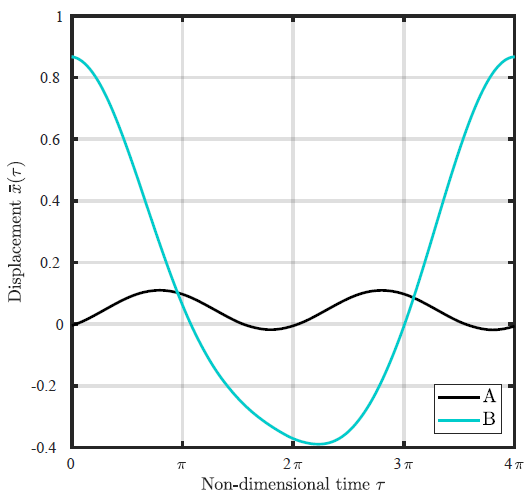 |  PAGE 11
4. Exemples d’application
2. Maquette “DINGO”
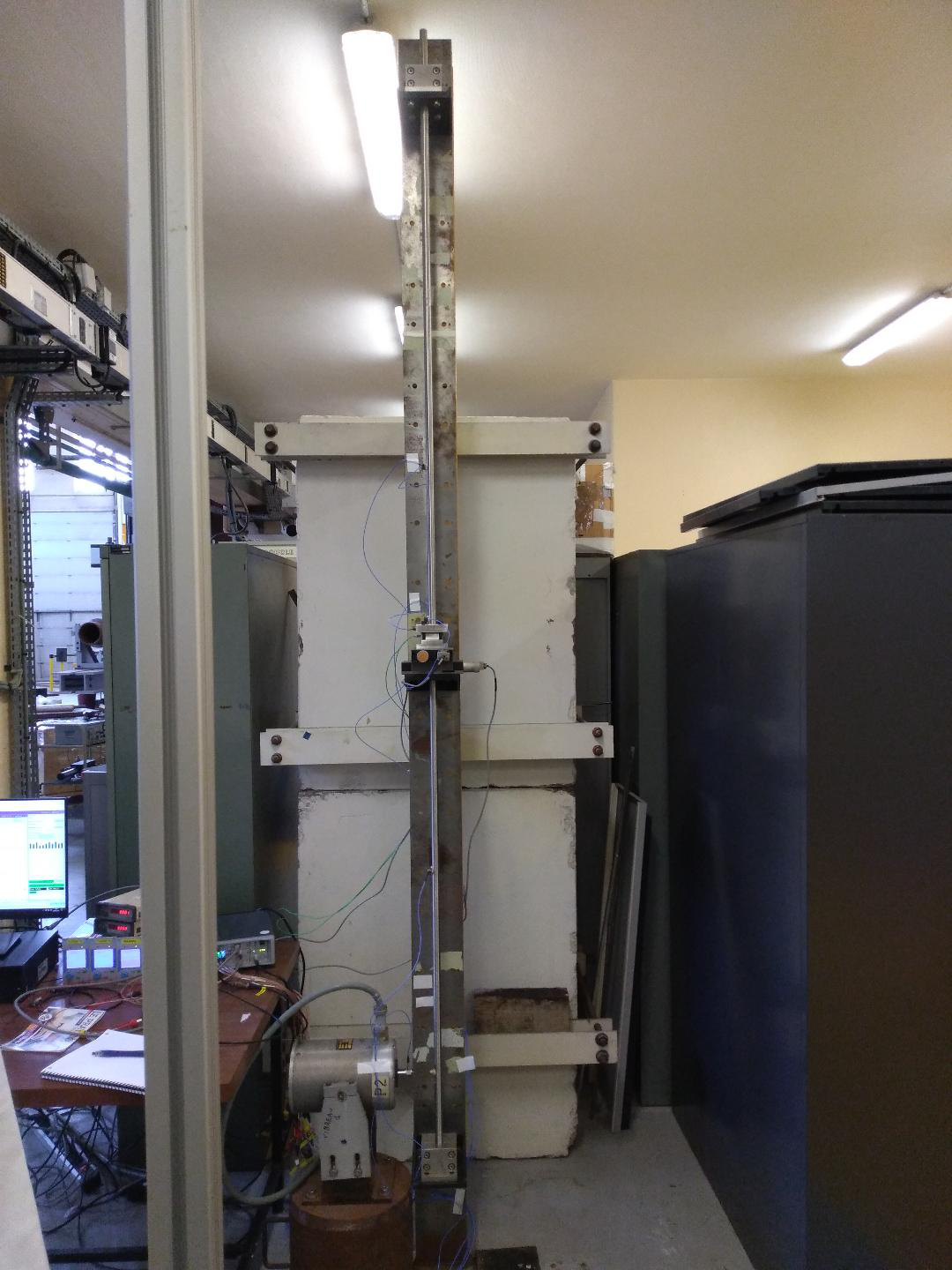 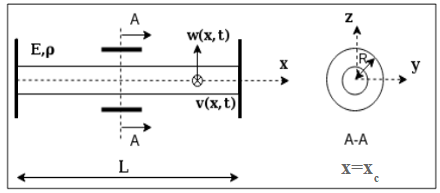 Butée circulaire 
(contact frottant)
CAST3M: liaison “Point_Cercle_Frottement”
|  PAGE 18
4. Exemples d’application
2. Maquette “DINGO”
(2 modes de flexion)
Brisure de symétrie: apparition de régimes orbitaux.
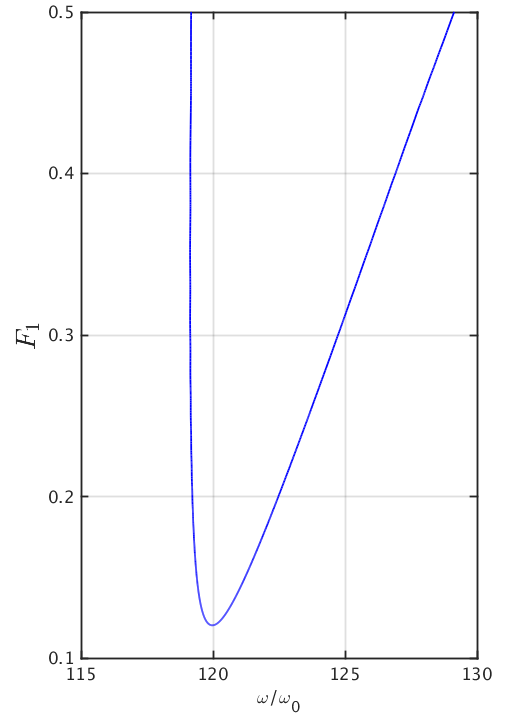 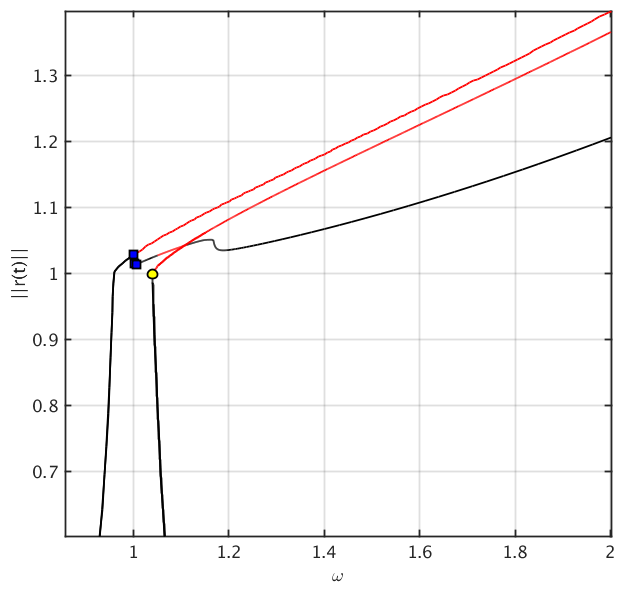 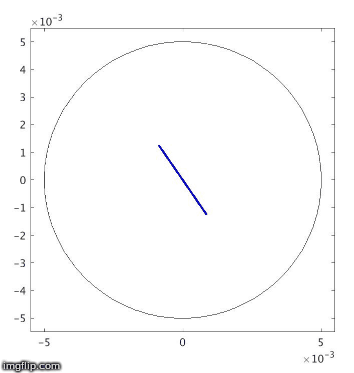 Fréquence croissante
Forçage sur le premier mode: F1cos(ωt)
|  PAGE 19
Généralisation du code: 
non-linéarités géométriques
branches quasi-périodiques
bifurcations de codimension élevée

Optimisation.

Méthodes alternatives de résolution: collocation orthogonale/shooting/ondelettes…

Mise en ligne.
Perspectives
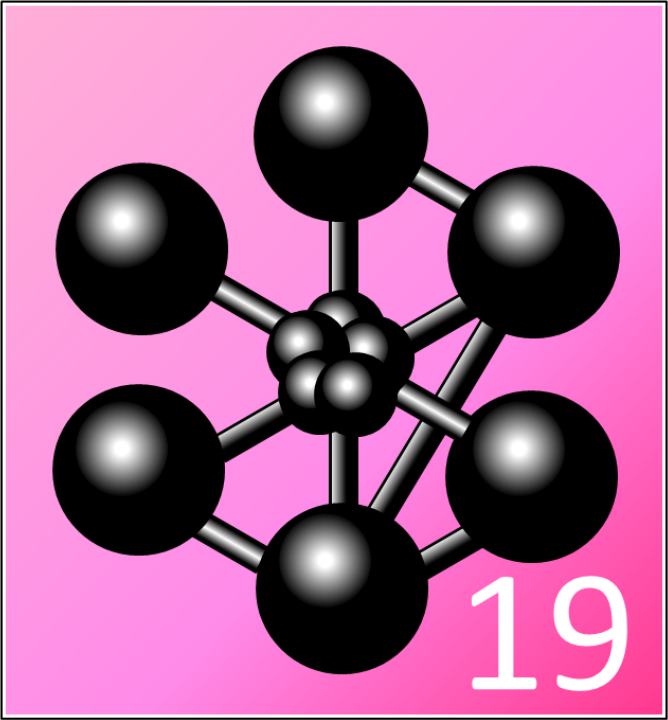 22/01/2018
Merci.
22/01/2018